Министерство образования РМ
Портфолио Гришановой
 Екатерины Владимировны, воспитателя структурного подразделения «Детский сад №4 комбинированного вида» МБДОУ «Детский сад «Радуга» комбинированного вида»Рузаевского муниципального района
Дата рождения: 18.01.1981Профессиональное образование: МГПИ им. М.Е.Евсевьева,по специальности «Филология. Немецкий язык» с дополнительной специальностью «Английский язык»Квалификация «Учитель немецкого и английского языков»,Диплом ВСБ № 0450020 дата выдачи 30.06.2003 г.Стаж педагогической работы (по специальности): 9 летОбщий трудовой стаж: 12 летНаличие квалификационной категории: первая Дата последней аттестации: 23.12.2011г.
Представление собственного инновационного педагогического опыта
Педагогический опыт 
воспитателя структурного подразделения «Детский сад № 4 комбинированного вида» МБДОУ «Детский сад «Радуга» комбинированного вида» 
 Гришановой  Екатерины Владимировна
представлен на сайтах 
http://ds4ruz.schoolrm.ru/sveden/employees/ 19284/233263
http://nsportal.ru/grishanova-ekaterina-vladimirovna
1. Участие в инновационной(экспериментальной) деятельности.
2. Наставничество
3. Наличие публикаций, включая интернет – публикации.
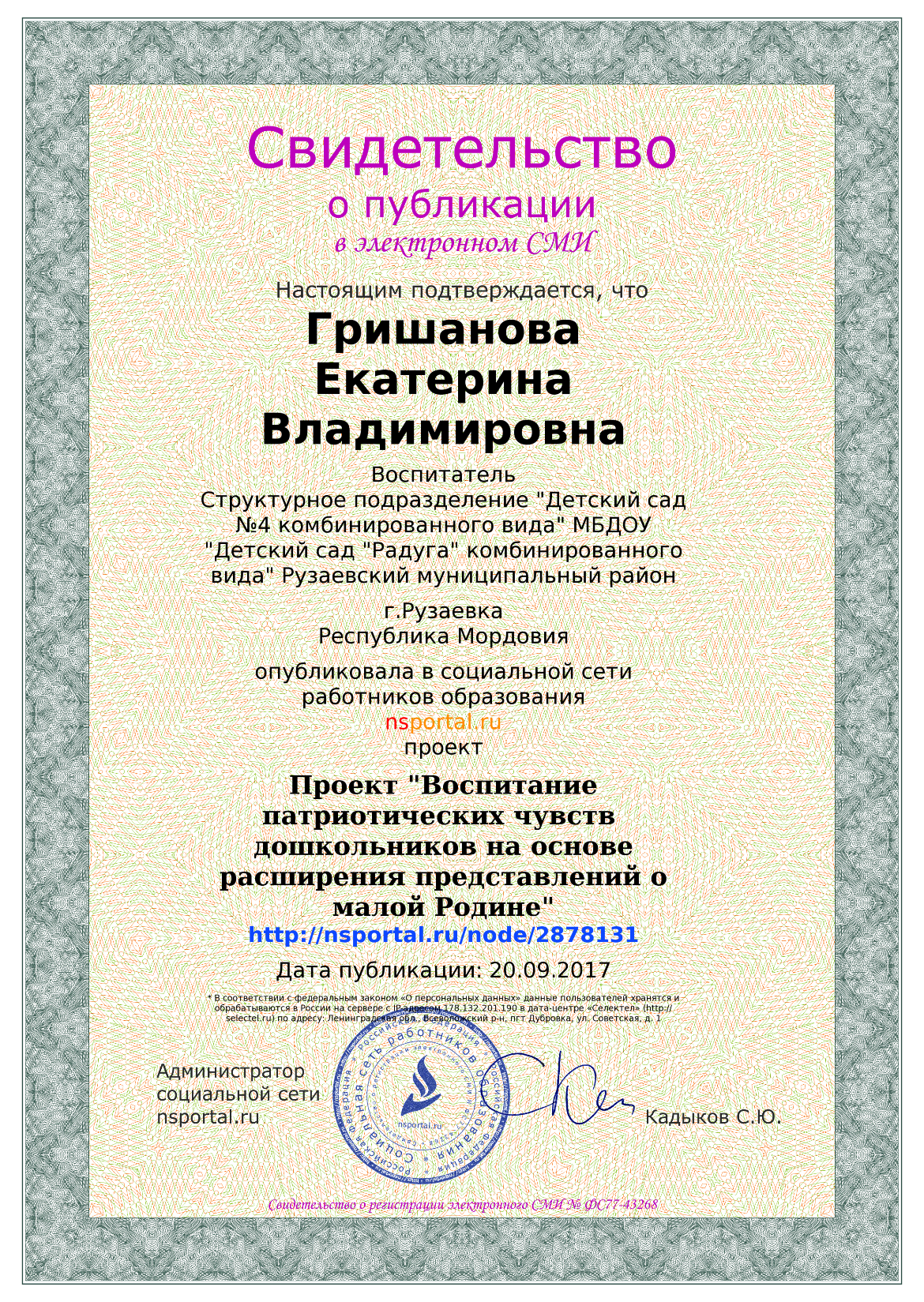 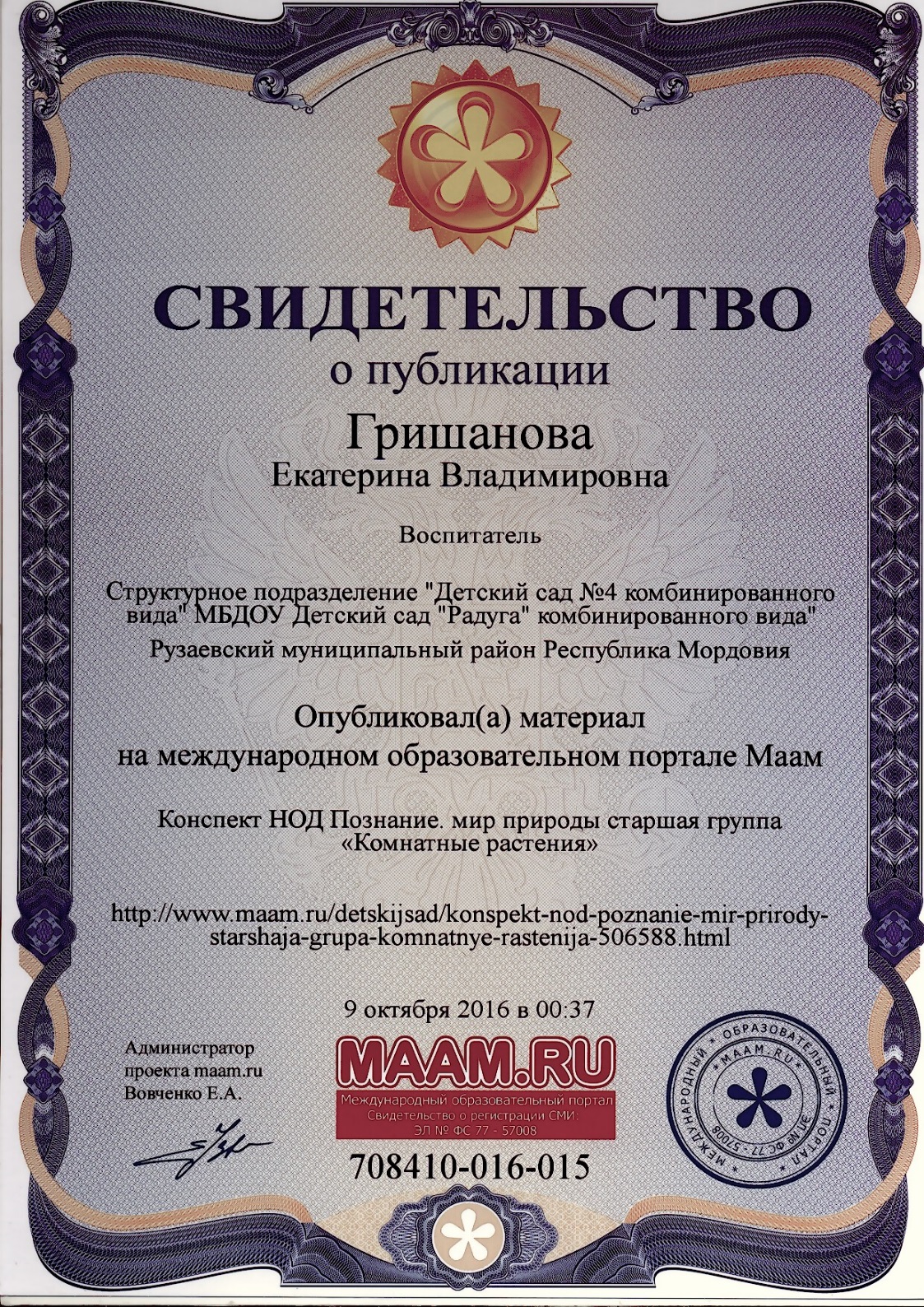 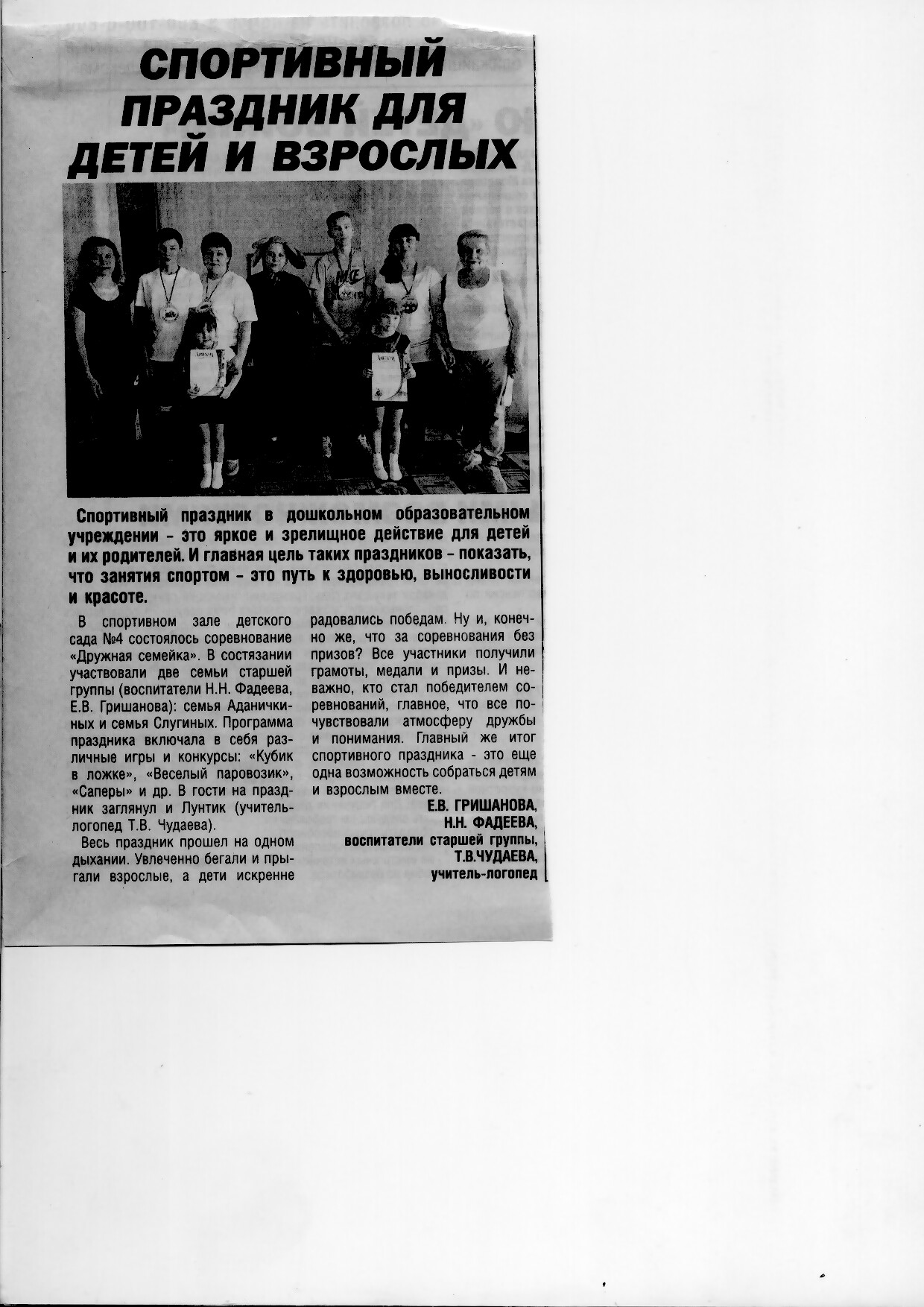 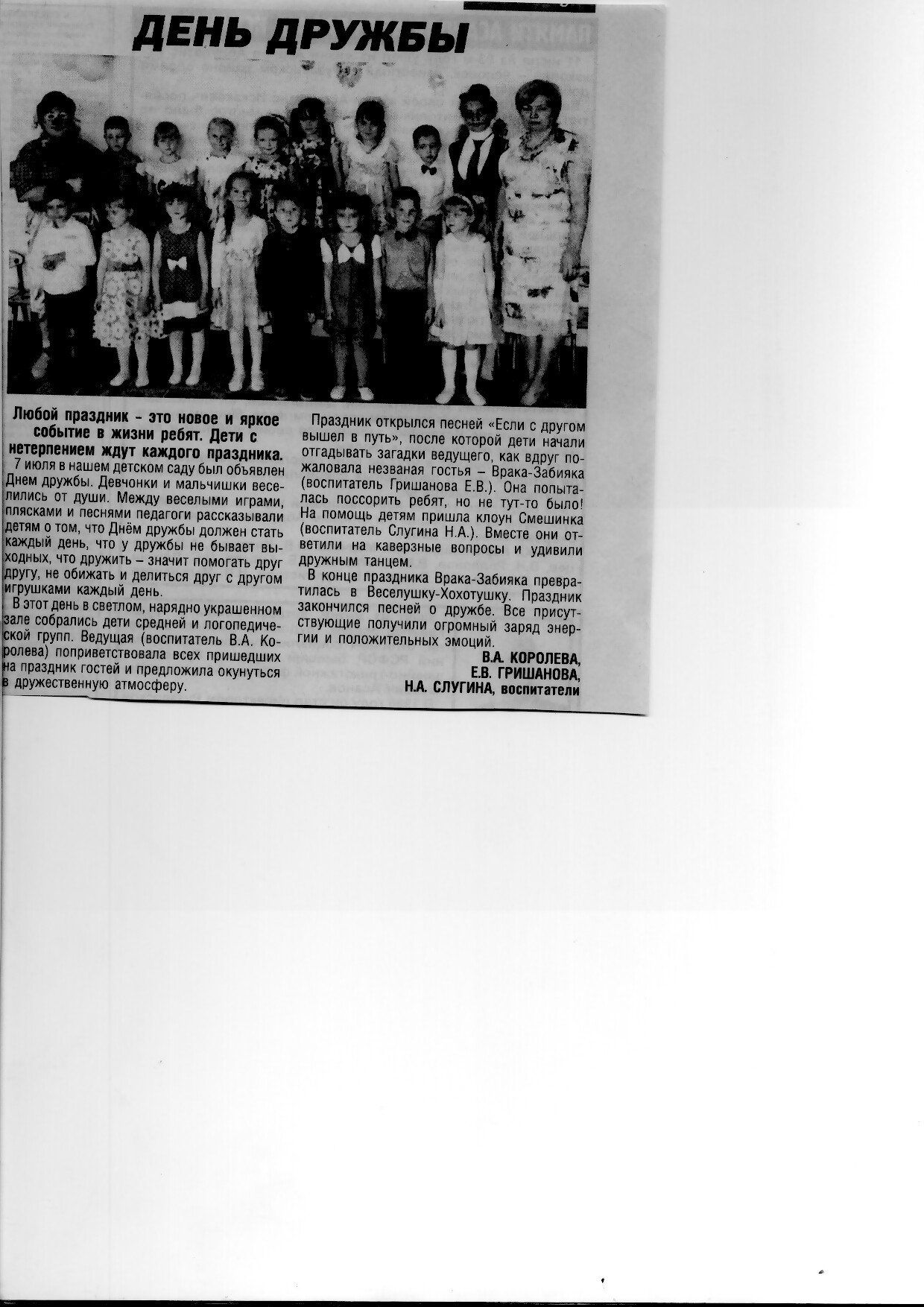 4.Результаты участия воспитанников в конкурсах,  выставках, турнирах,        соревнованиях, акциях,  фестивалях.
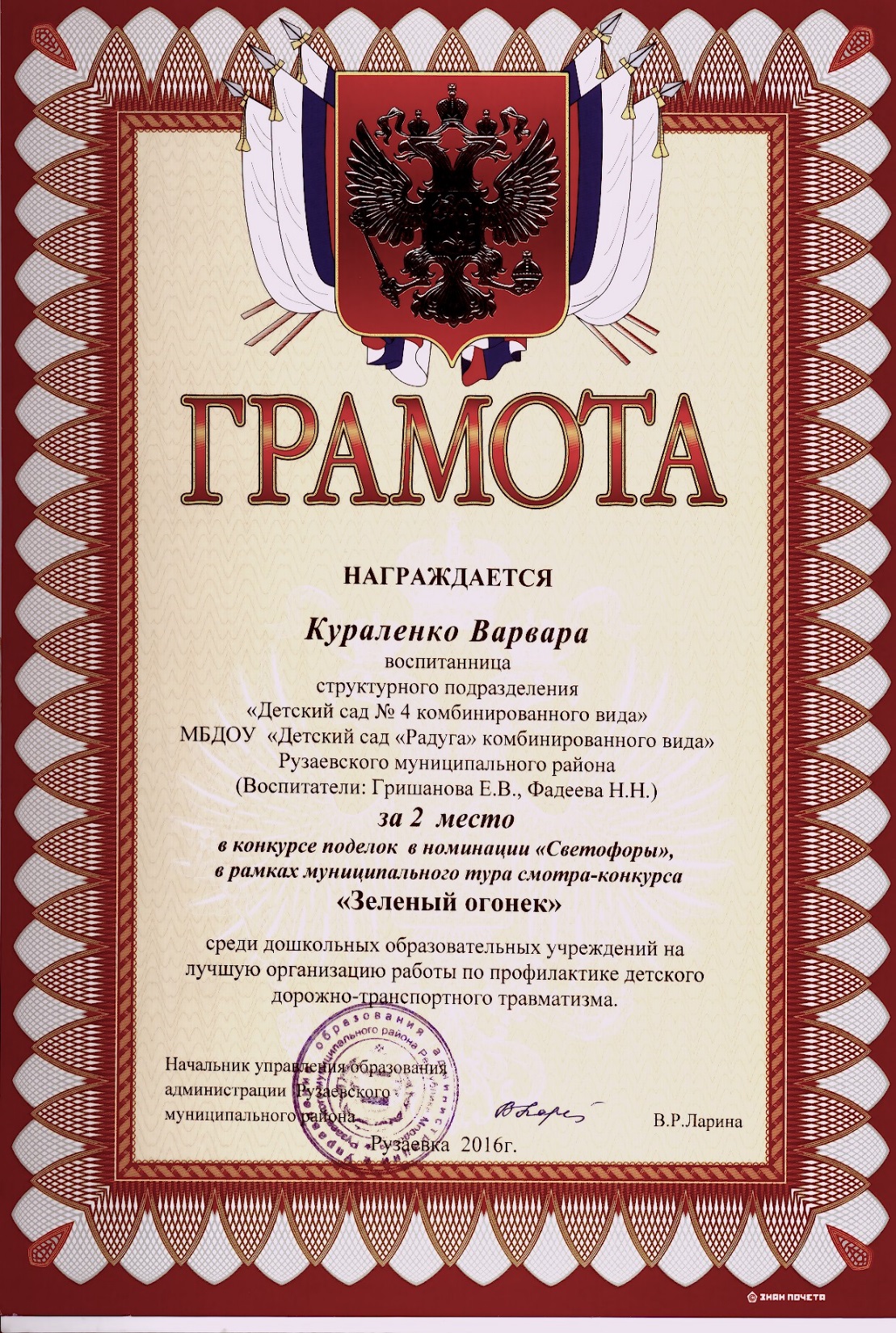 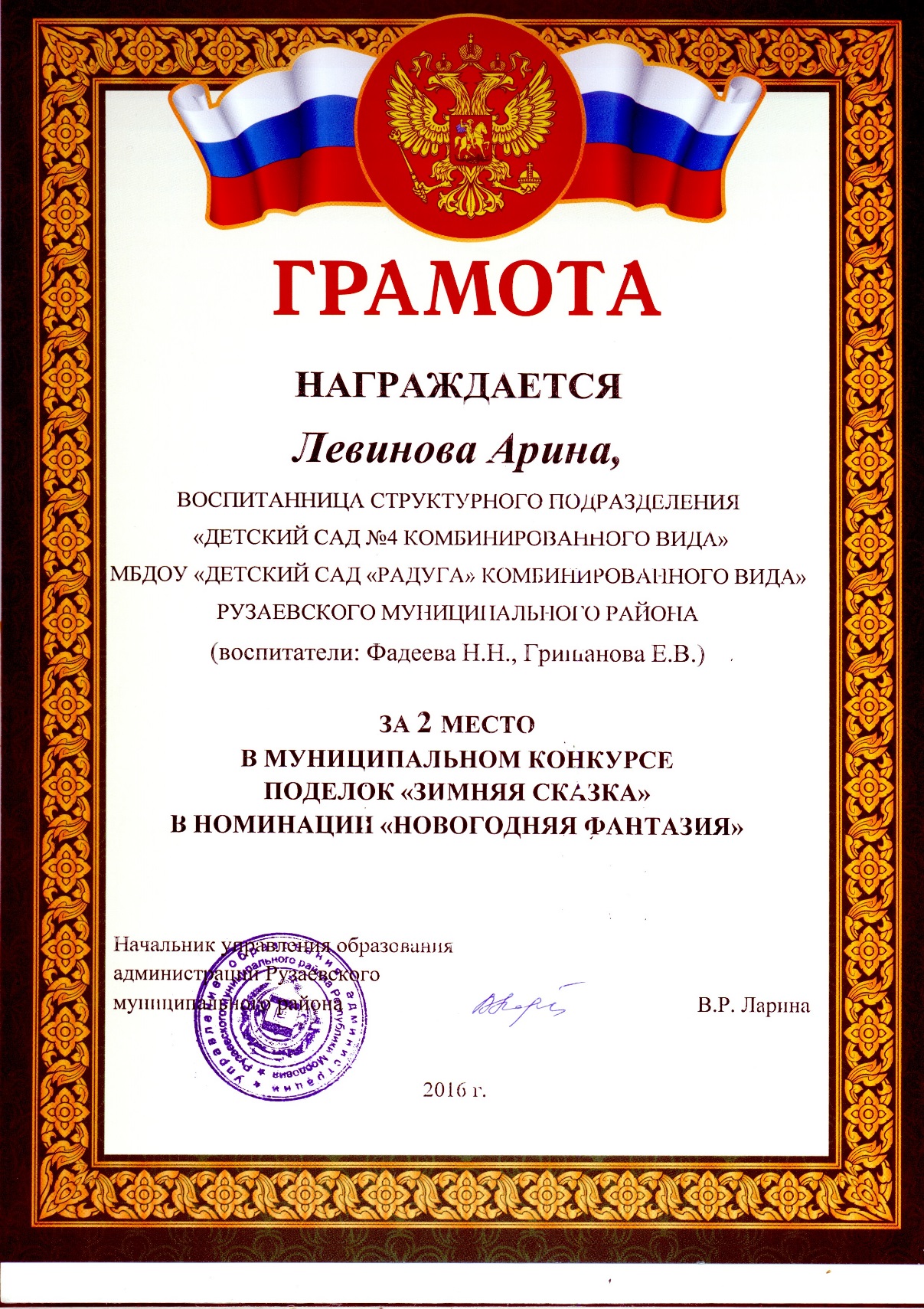 5. Наличие авторских программ.
6. Выступления на научно – практических  конференциях, педагогических    чтениях, семинарах, секциях, методических объединениях.
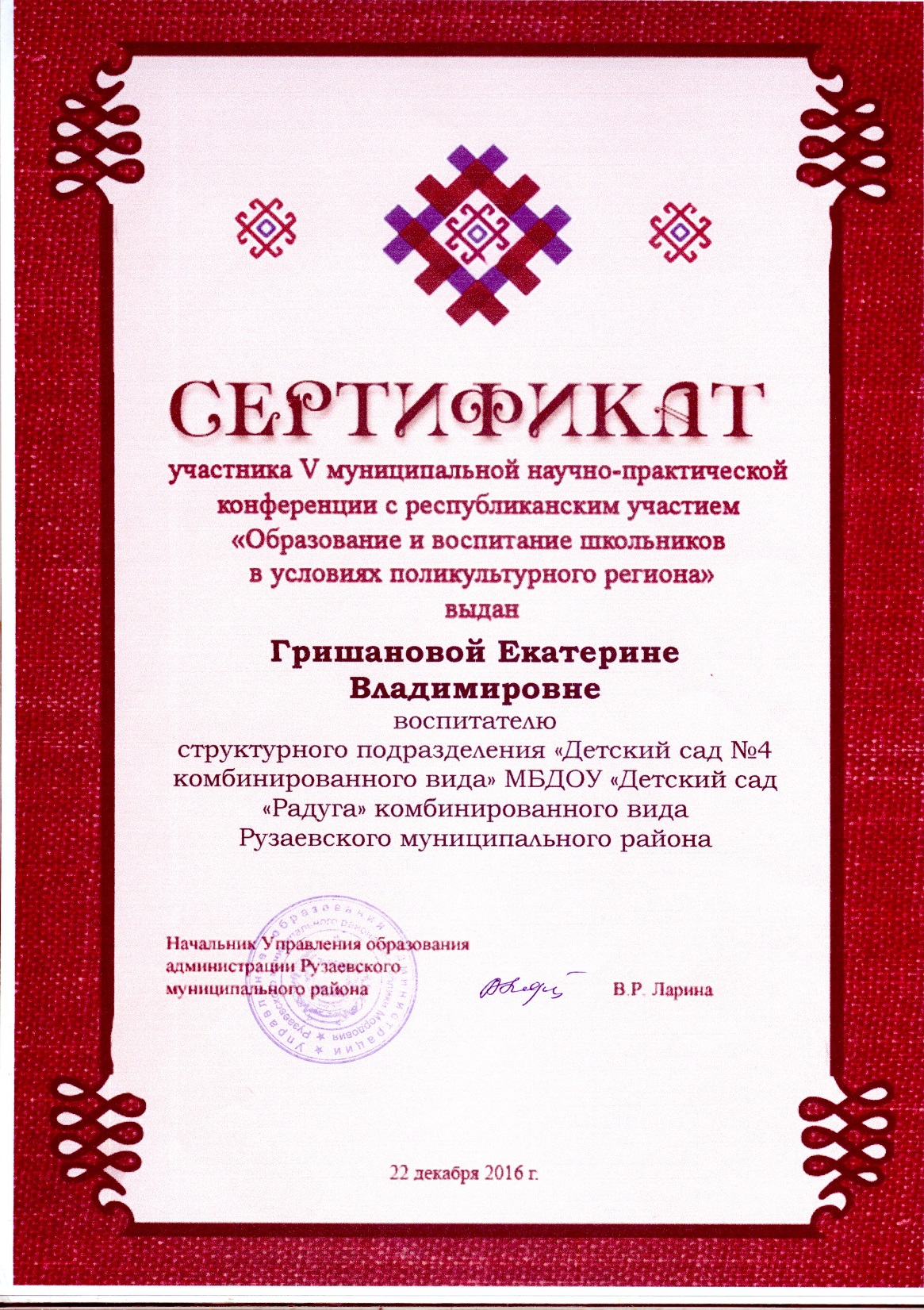 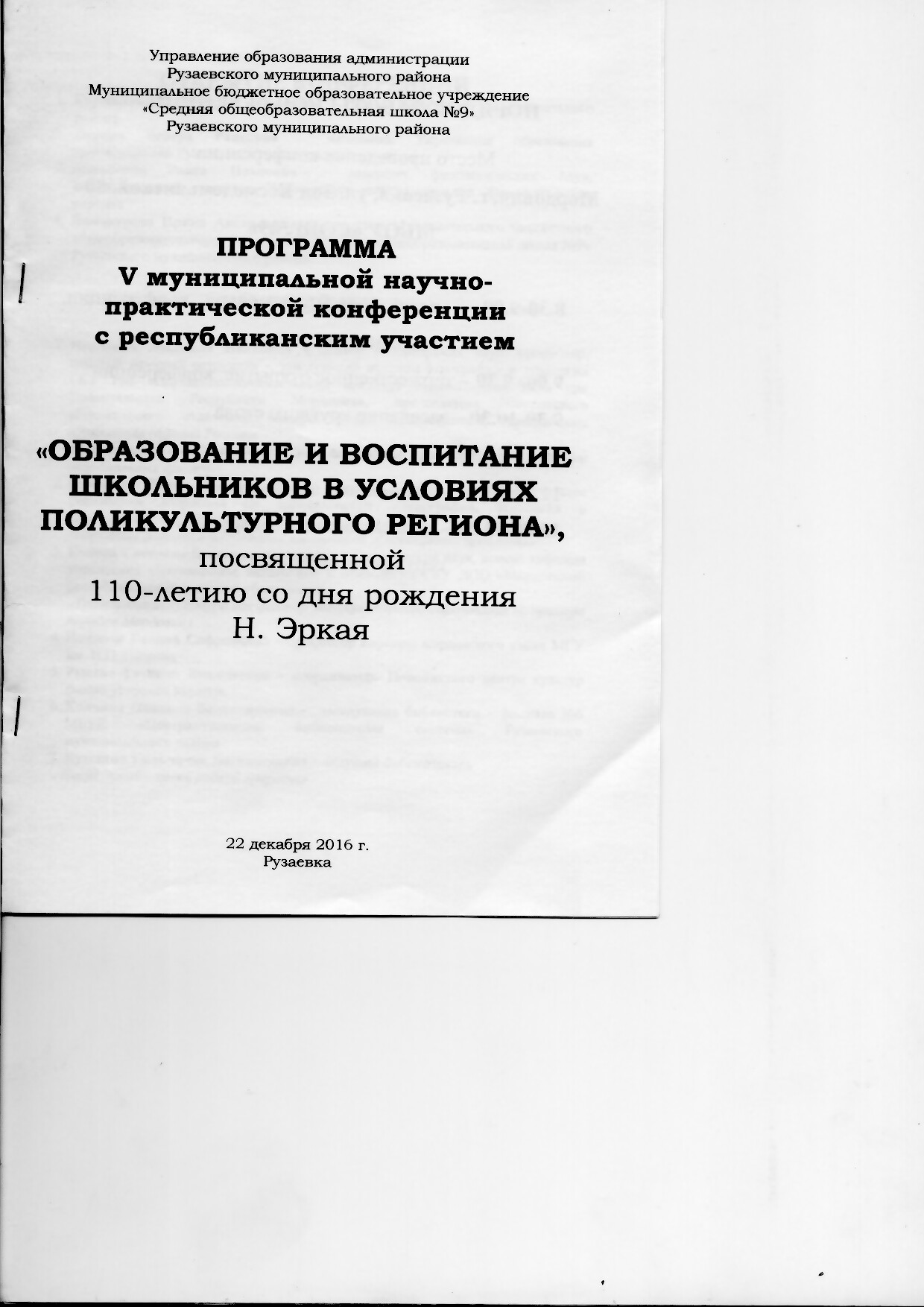 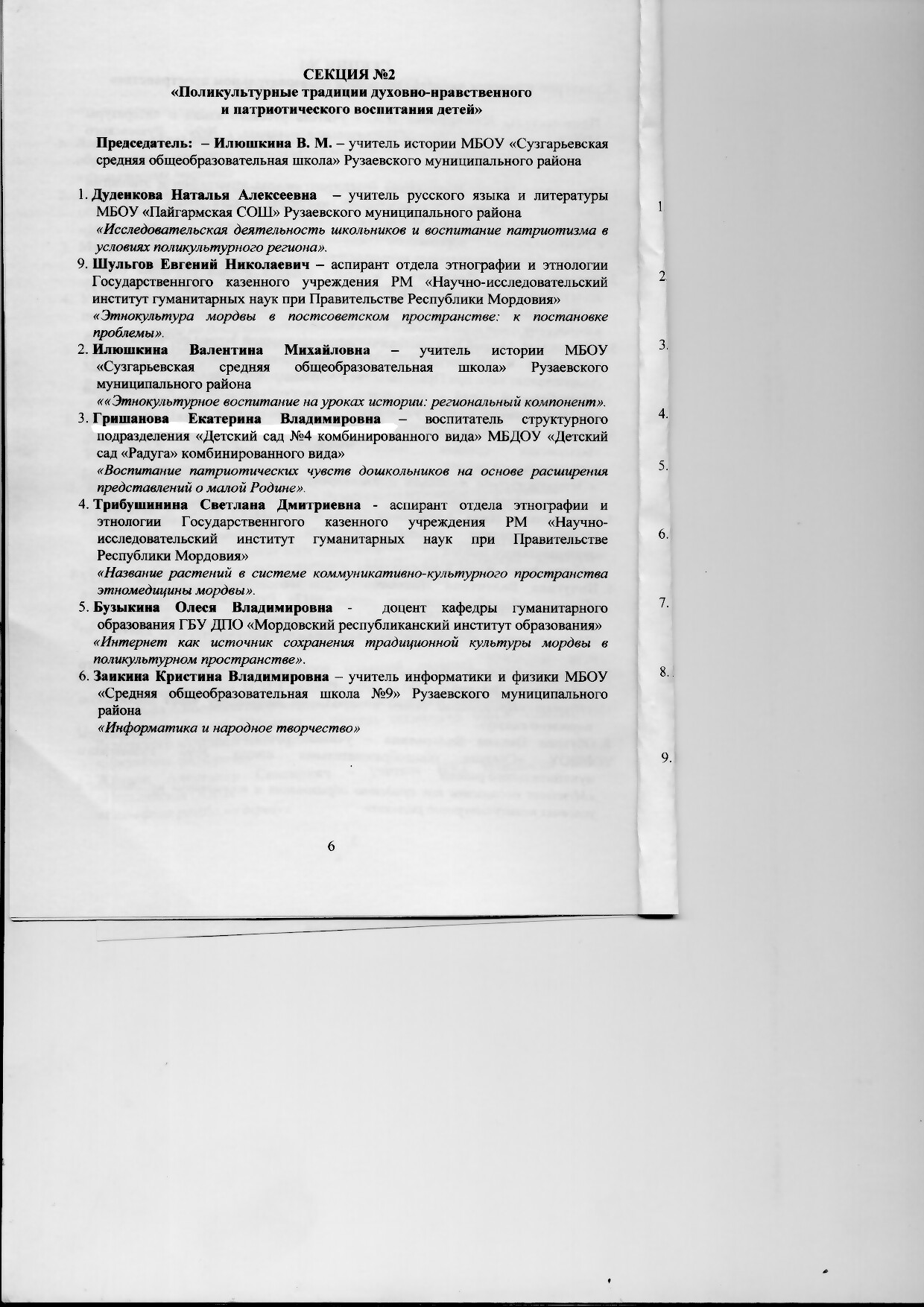 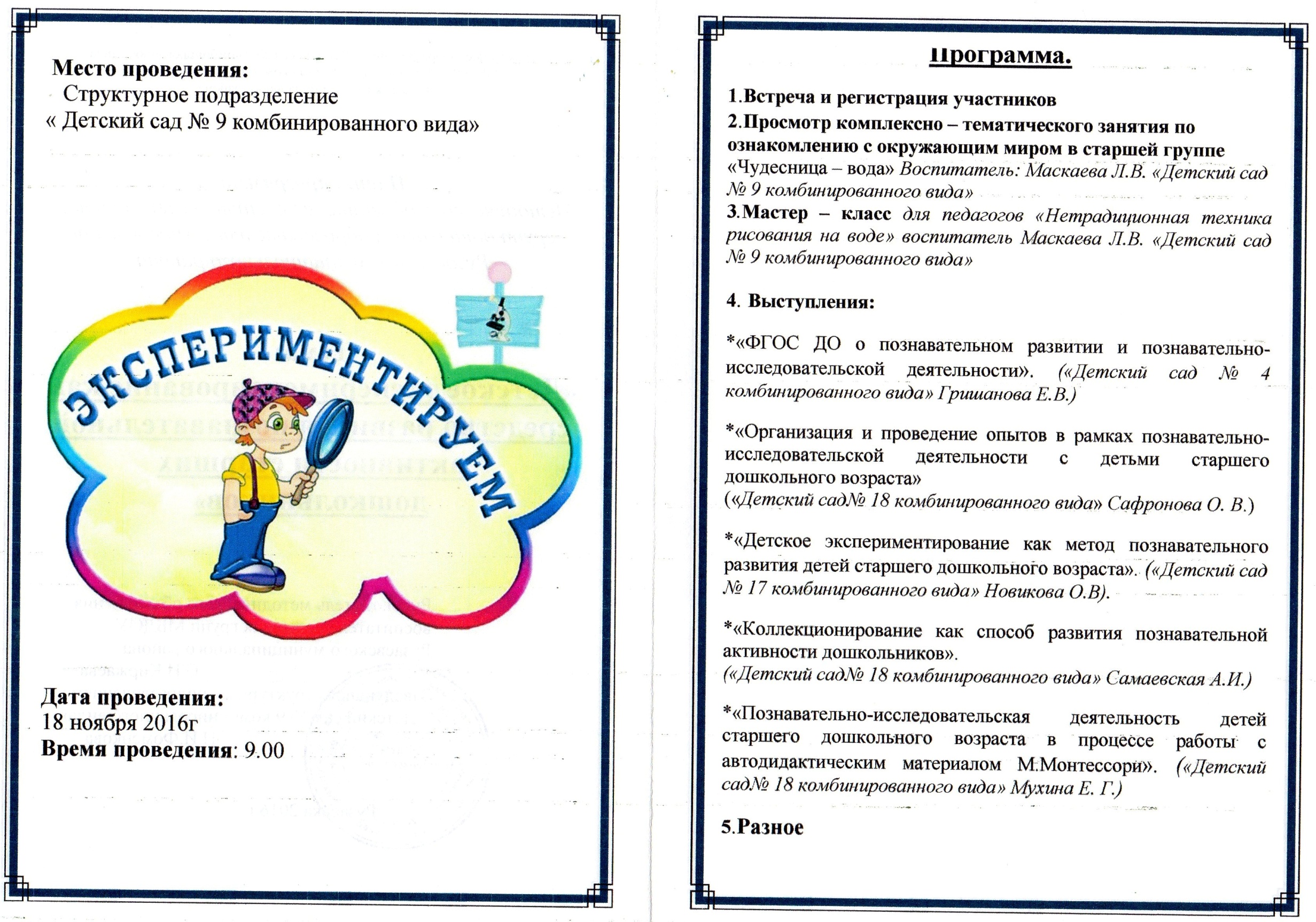 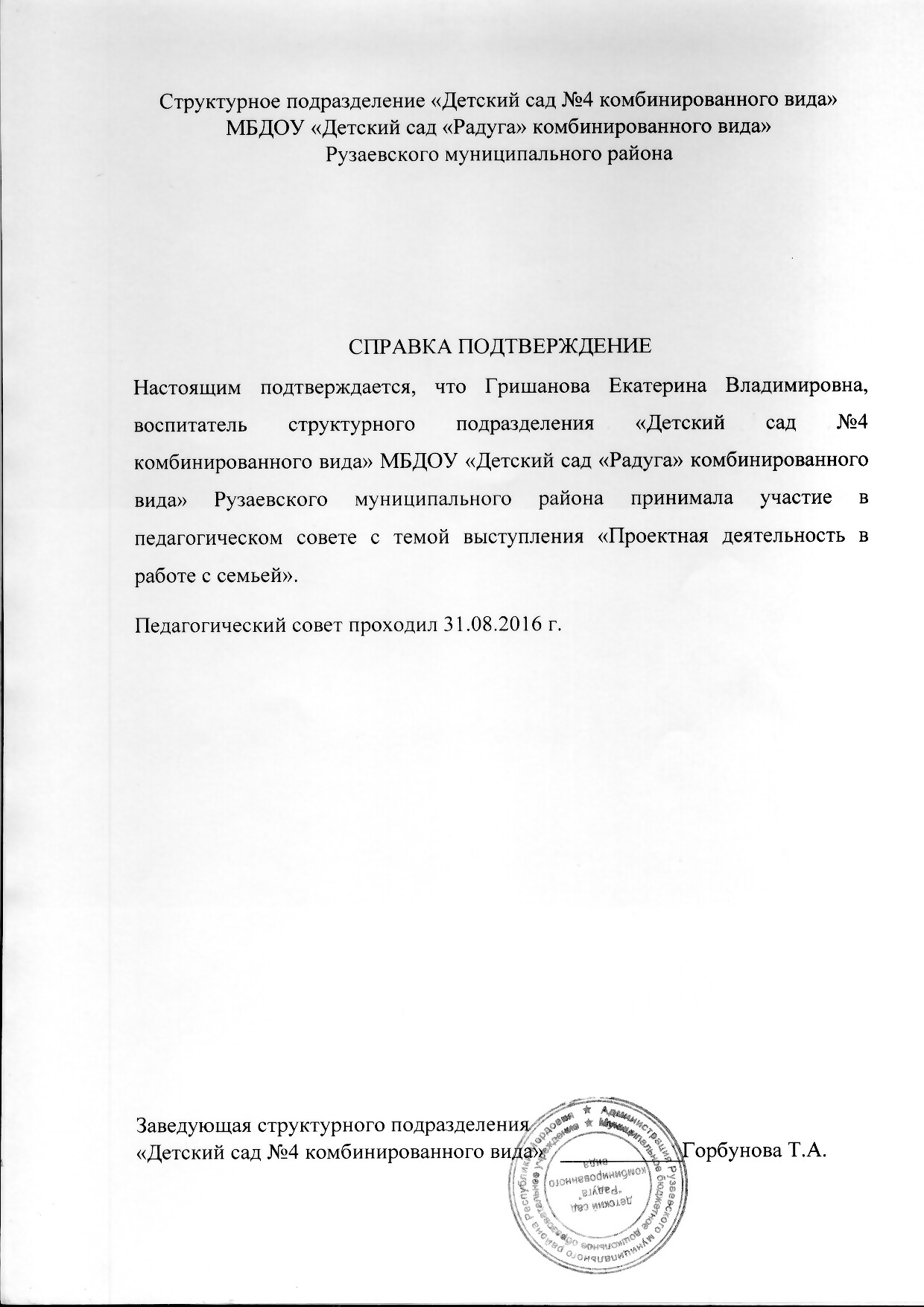 7. Проведение открытых занятий, мастер – классов, мероприятий.
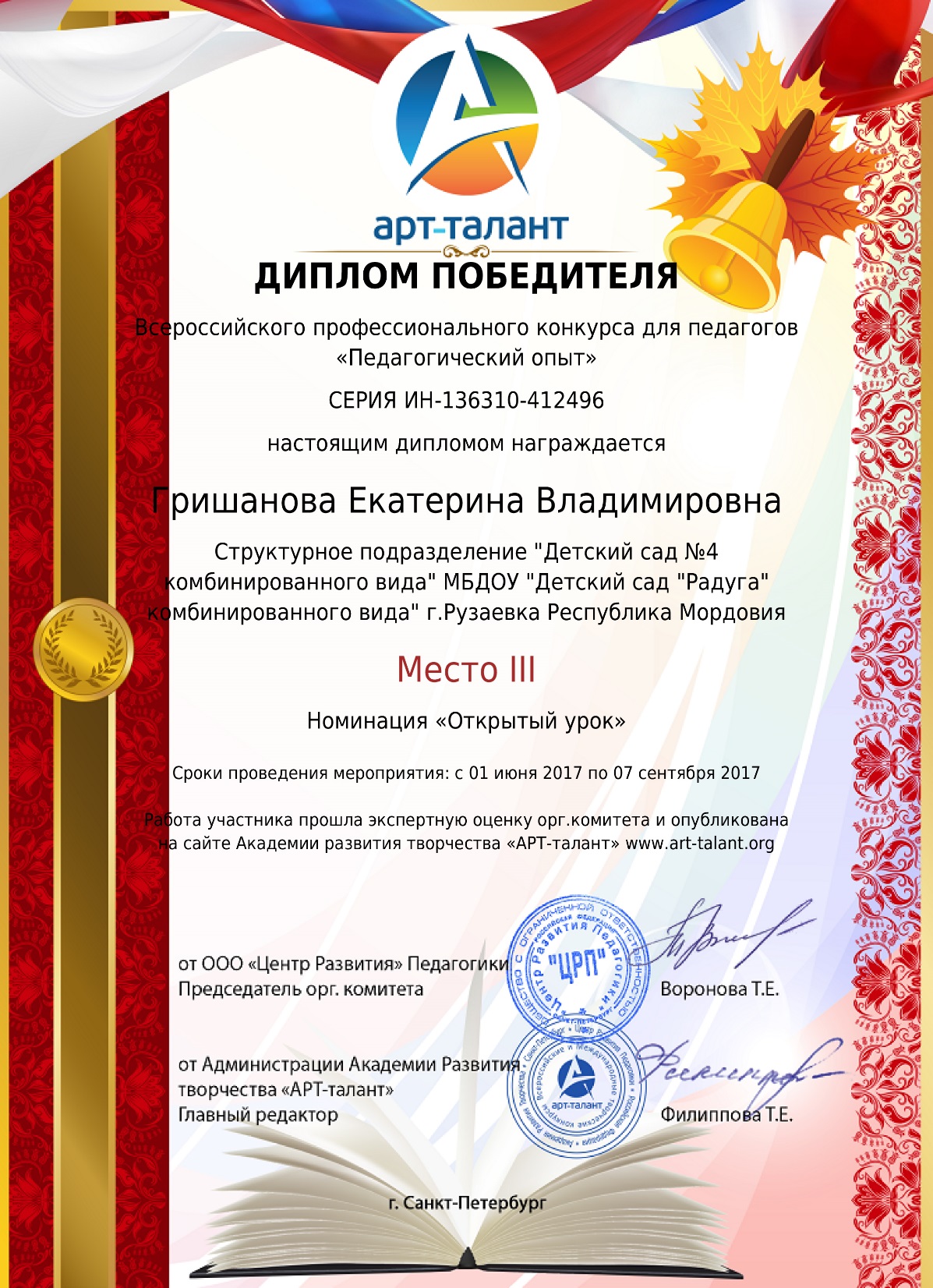 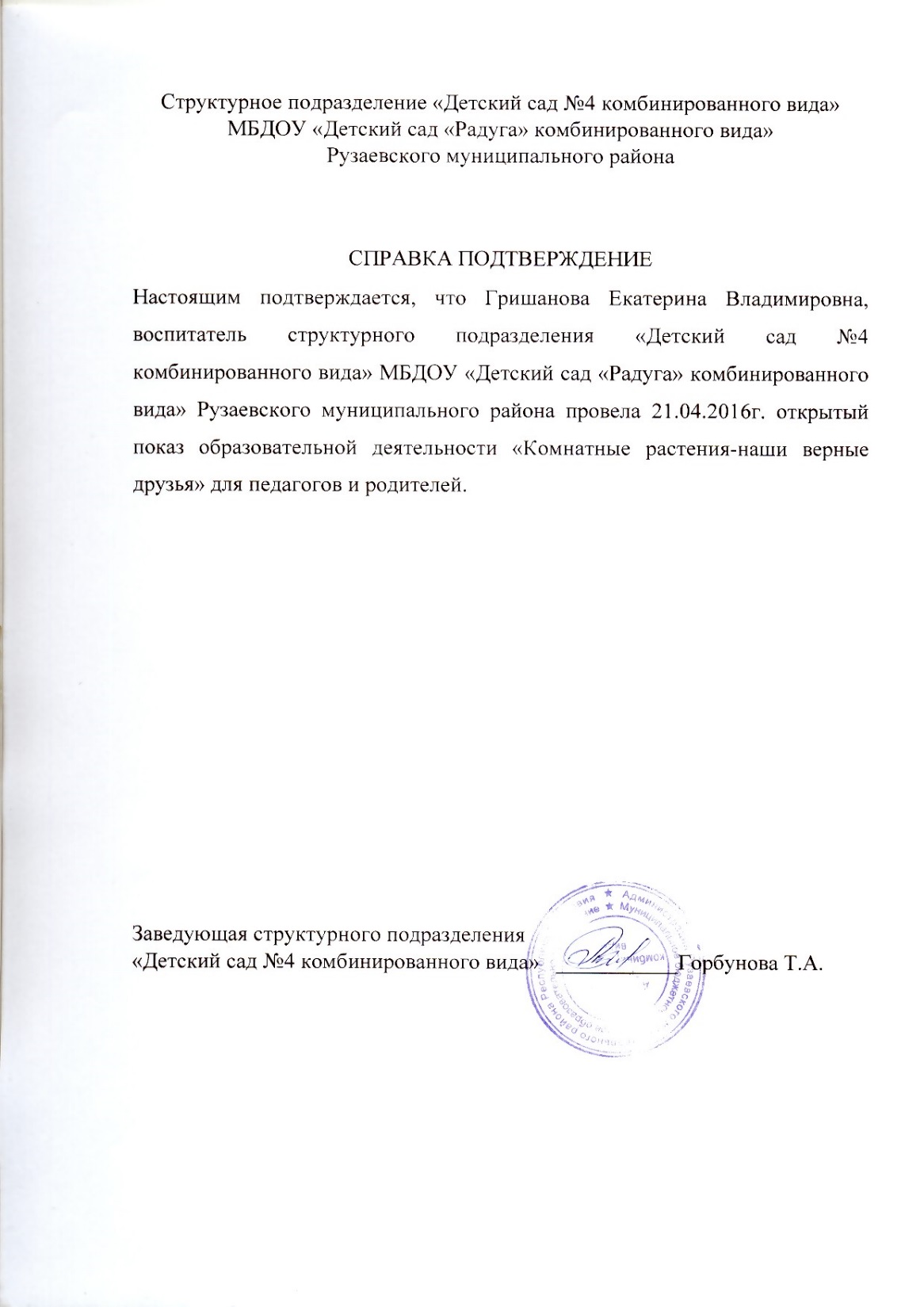 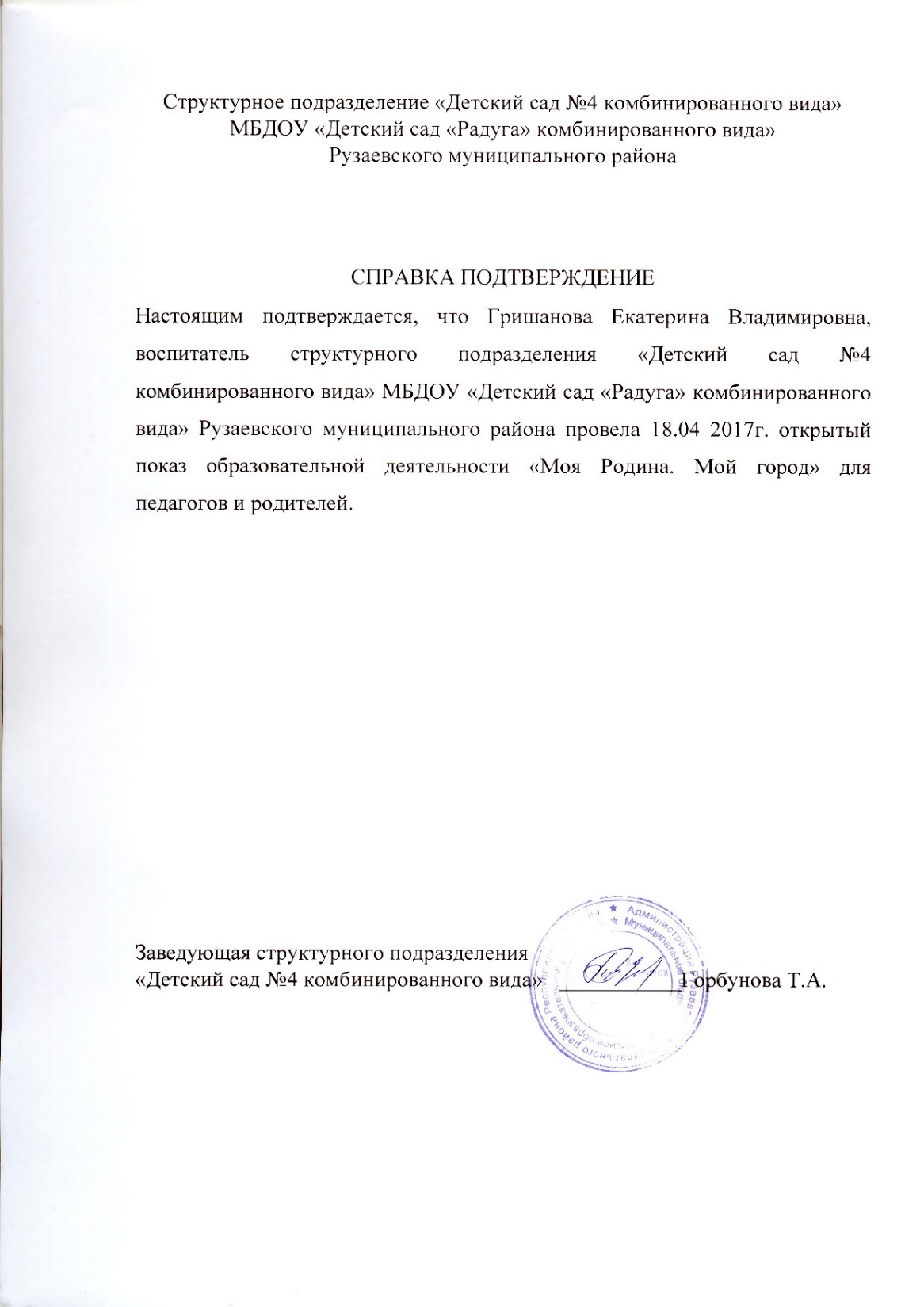 8.Экспертная деятельность
9.  Общественно-педагогическая активность педагога: участие в комиссиях, педагогических сообществах, в жюри конкурсов
10.Позитивные результаты работы с воспитанниками: наличие системы воспитательной работы; наличие качественной эстетически оформленной документации; организация индивидуального подхода; реализация здоровьесберегающих технологий в воспитательном процессе; духовно-нравственное воспитание и народные традиции
11.Качество взаимодействия с родителями: систематическое проведение круглых столов, консультаций, проведение экскурсий, проведение совместных выставок, организация родителей на субботниках, создание предметно-развивающей среды группы
12.Работа с детьми из социально-неблагополучных семей
13. Участие педагога в профессиональных конкурсах.
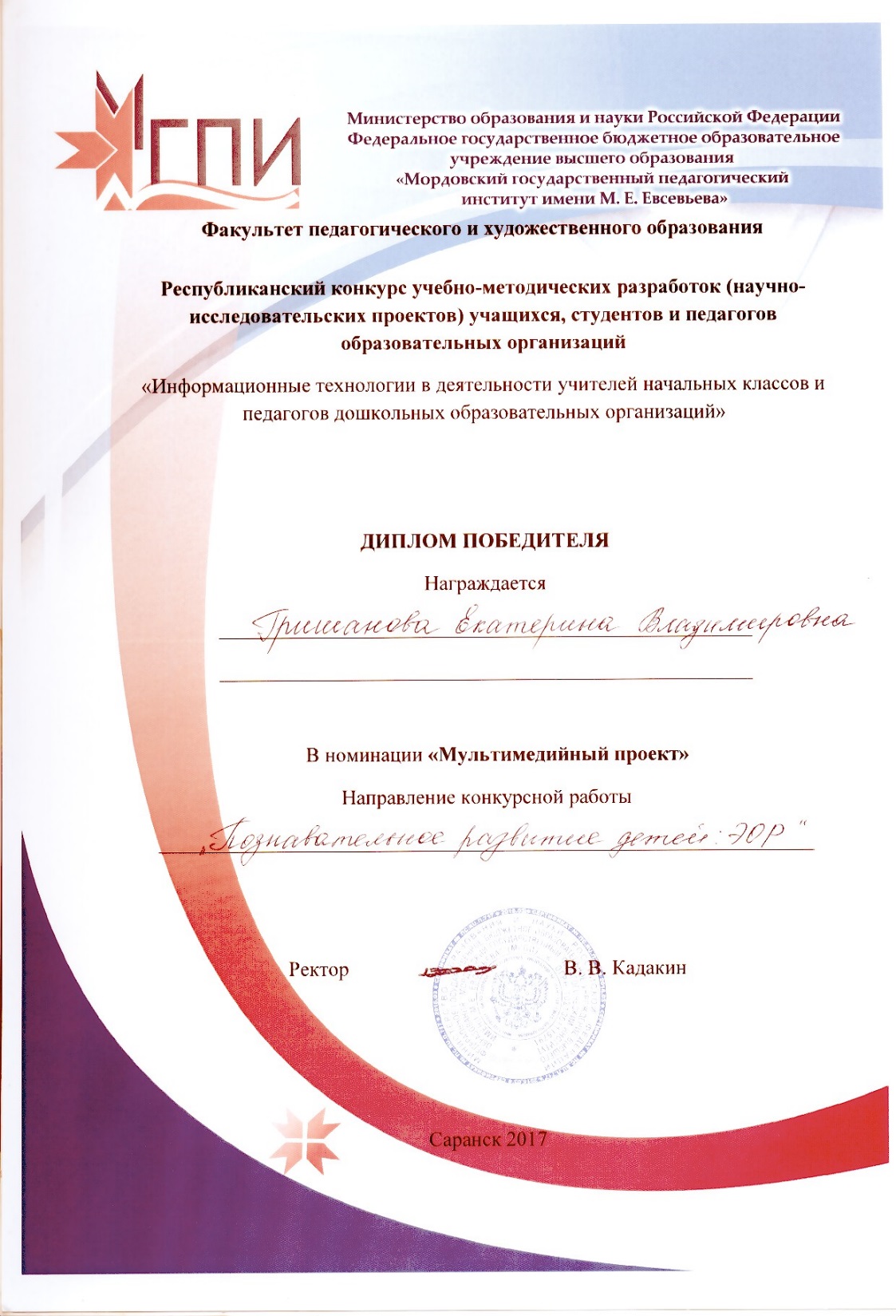 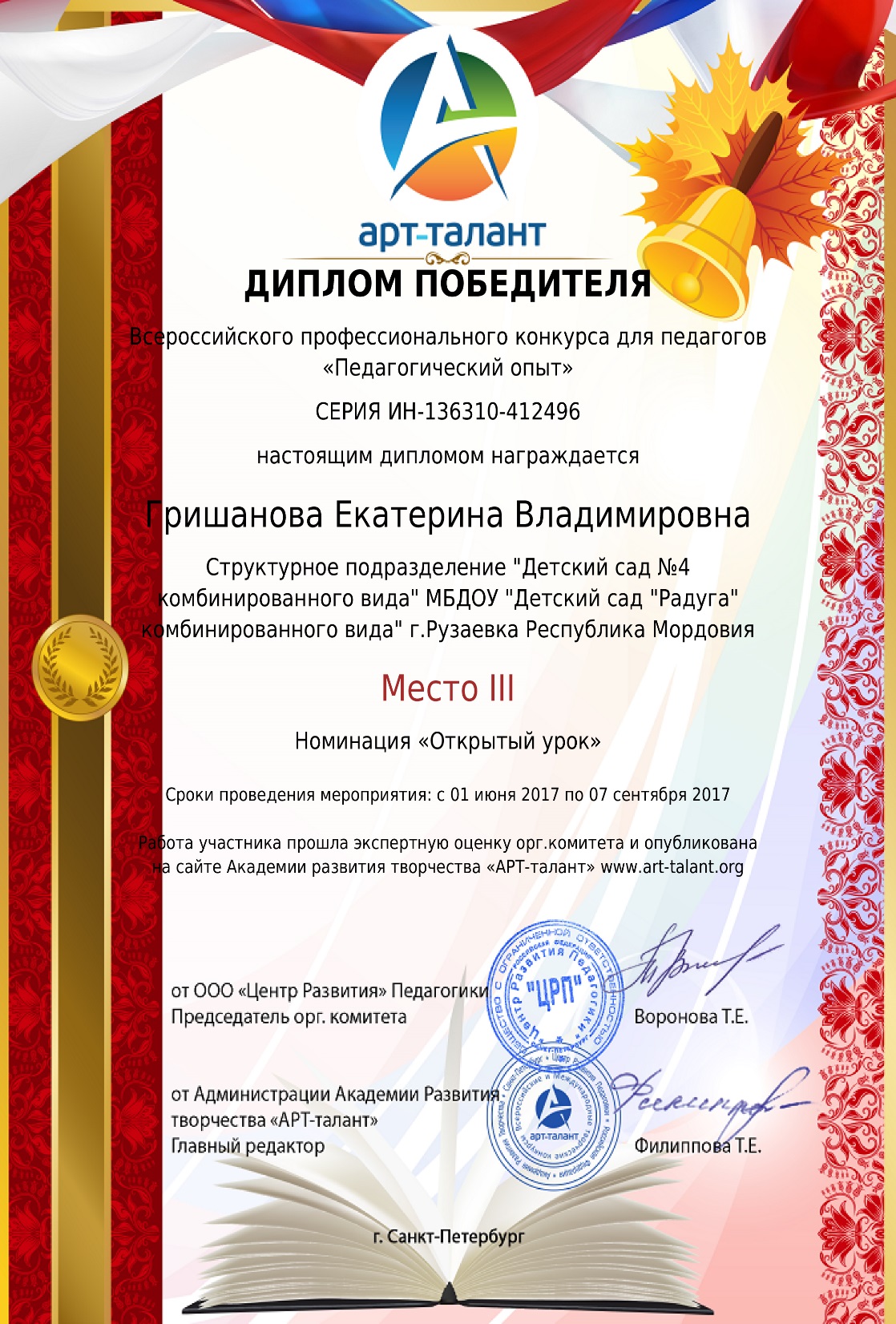 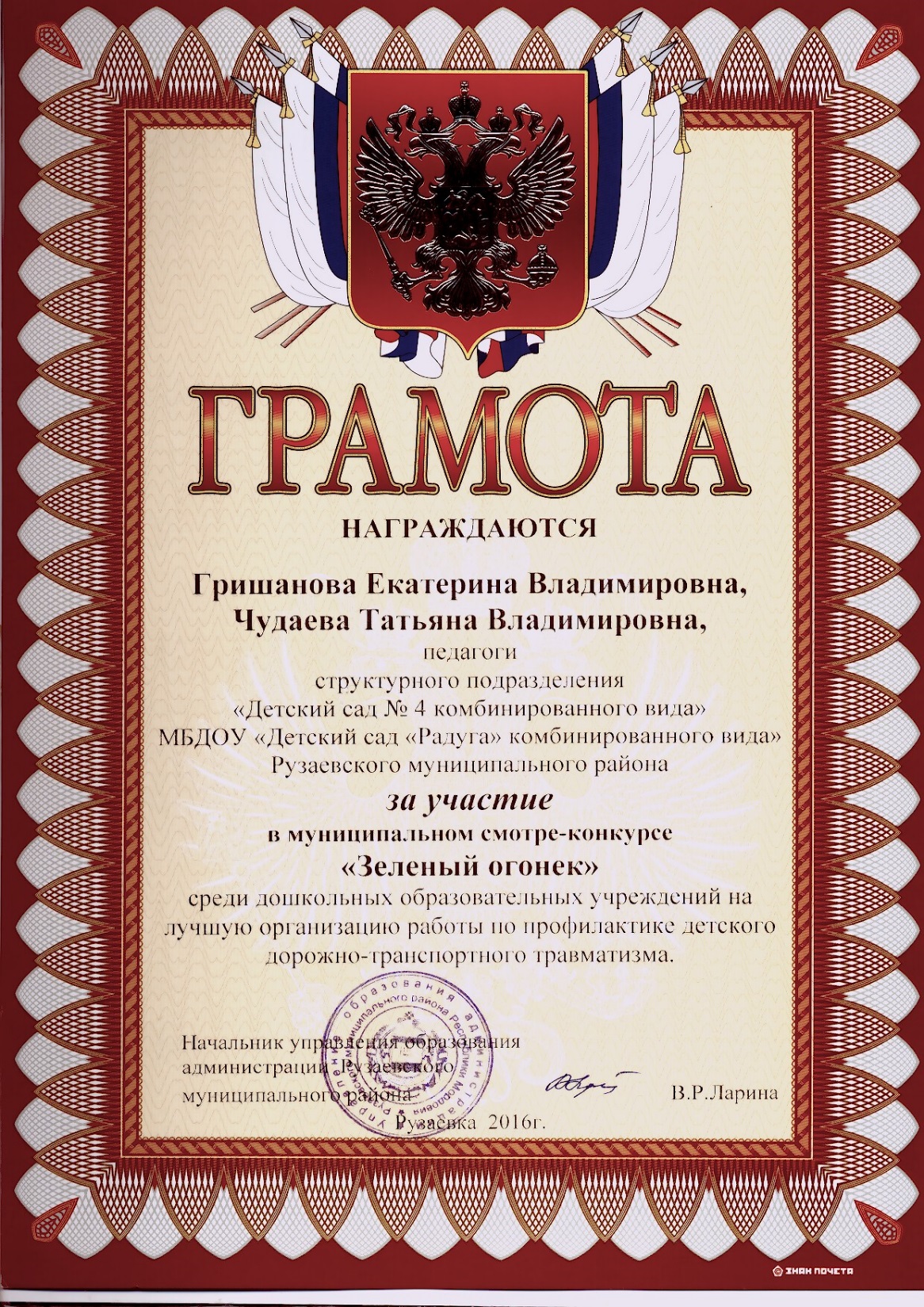 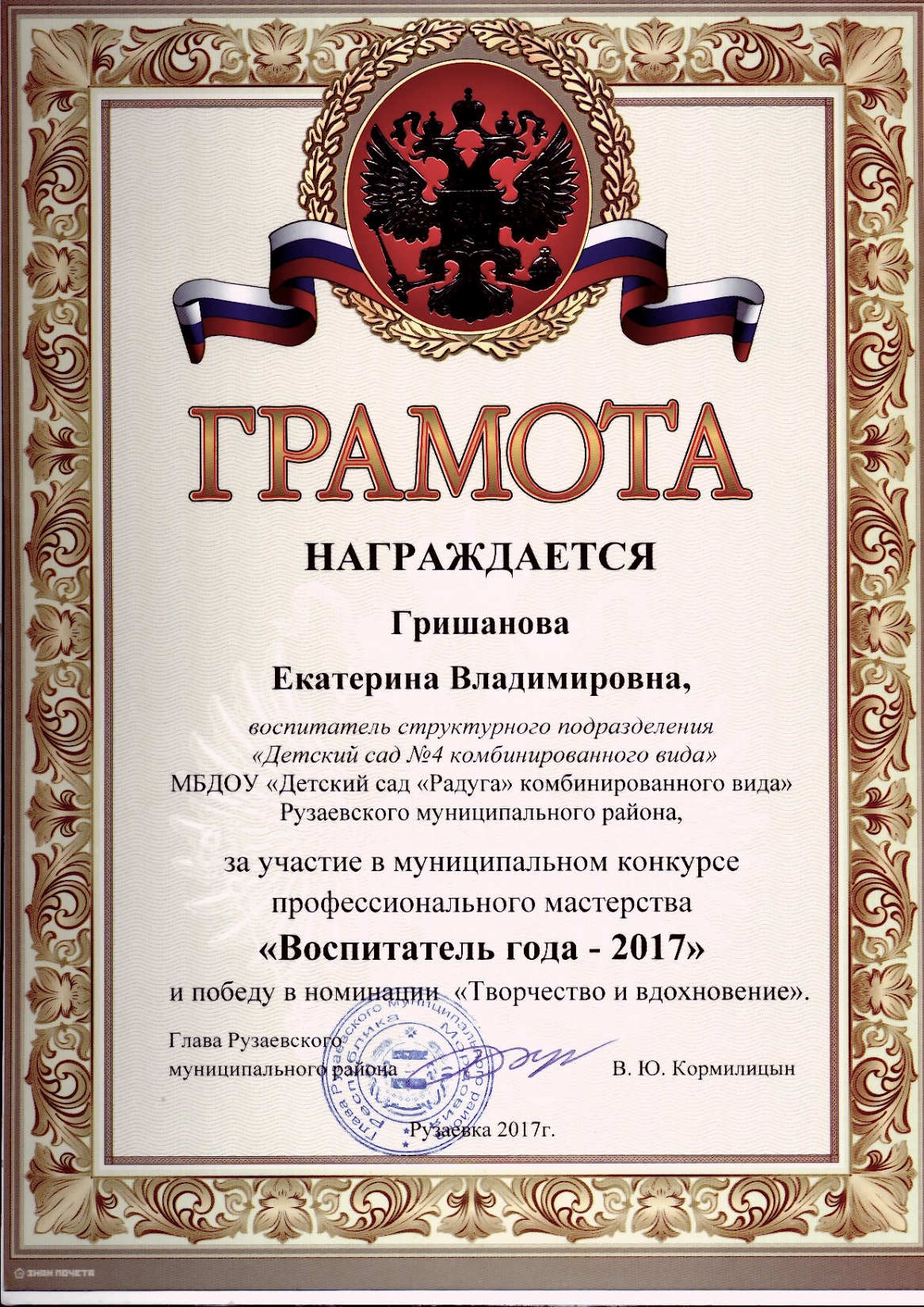 14. Награды и поощрения педагога.